自律神経リリース筋膜リリースで自分らしさを叶える
本日の講座の目的
筋膜リリースを通してより自分らしい生き方に向かうこと。
 
そのための講座のゴール
① 健康の土台を筋膜リリースで整える考え方を学ぶ。
② 健康の土台が自分らしい生き方に繋がる事を学ぶ。
③ これらを叶えるリリースの方法を学び習慣化する。
学ぶ
行動する
習慣化する
健康になる
知っている
信じている
行動
する
半信半疑
境目の
状態
健康の土台
自律神経系
内分泌系
（ホルモン系）
免疫系
自律神経が整っている
どんな状態をイメージしますか？
健康の土台と
自分らしさ
自己超越
貢献、尊敬
自己実現
成長の欲求（もっと良くなりたい）
自由・楽しみの欲求（心・自由・経済・空間・全てにおいて楽しんでいる）
承認・力の欲求（存在を認めてもらいたい、社会的地位）
人間関係の欲求（所属・愛し愛されの関係）
生活の安定・安全の欲求（衣食住）
生理的欲求（体の健康、心の健康）
土台の上に
すべての欲求が
安定する
自己超越
貢献、尊敬
自己実現
成長の欲求（もっと良くなりたい）
自由・楽しみの欲求（心・自由・経済・空間・全てにおいて楽しんでいる）
承認・力の欲求（存在を認めてもらいたい、社会的地位）
人間関係の欲求（所属・愛し愛されの関係）
生活の安定・安全の欲求（衣食住）
生理的欲求（体の健康、心の健康）
自然体とは
肉体的
心/頭脳/感情/肉体が
全て一致しているとき
感情がコントロールでき
違和感なく自然体である
感情的
頭脳的
心
自然体とは
肉体的
自律神経と自然体の肉体
感情的
内臓
（　　　）を
支配する神経
自律神経
頭脳的
血圧、心拍、体温、消化
代謝、排尿、排便　など
心
病気を遠ざける
回復力が高まる
体の調子が良い
自然体とは
肉体的
自律神経と自然体の感情・頭脳
感情的
心肺機能が整う
ハート
Heart
頭脳的
英語で
心臓
心
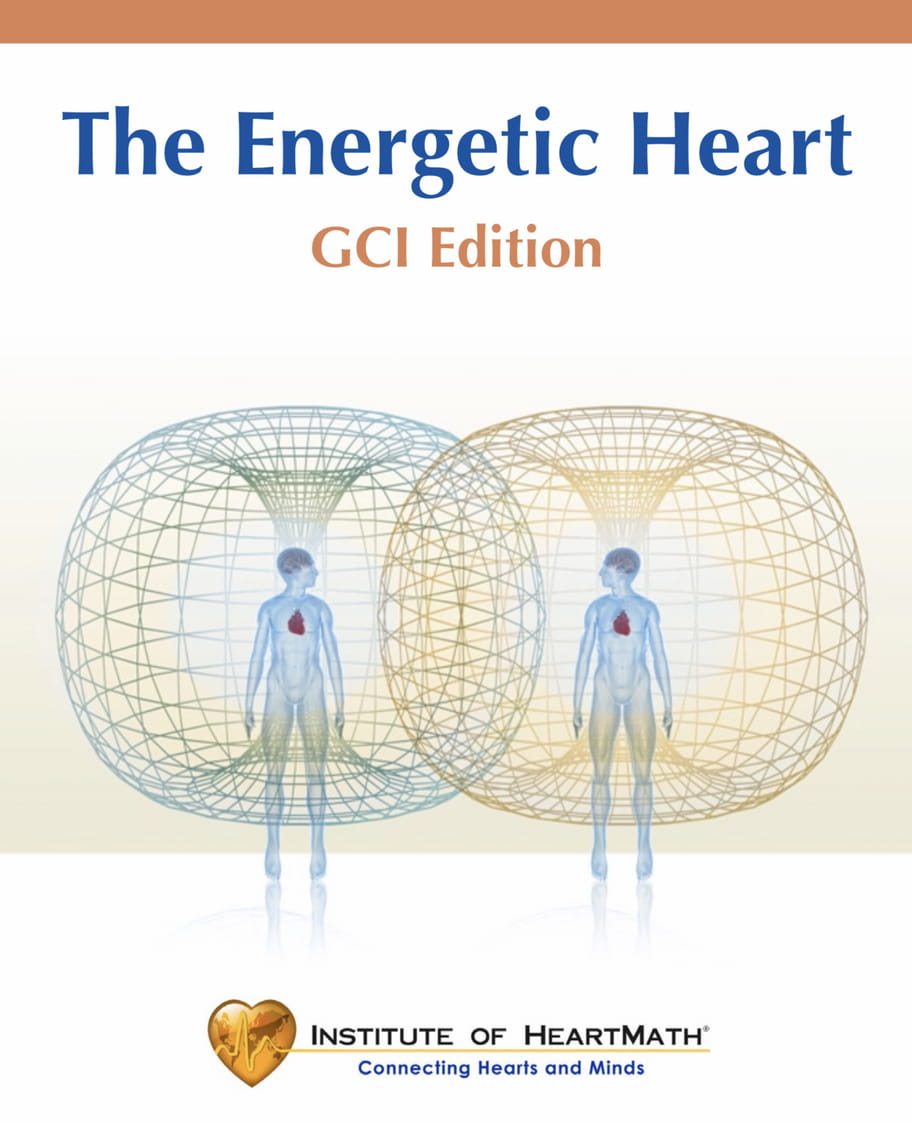 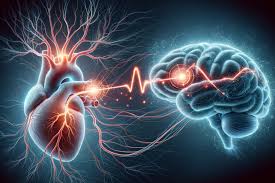 自然体とは
肉体的
自律神経と自然体の感情・頭脳
感情的
感情的に○○
頭脳的に○○
同じ？
ちがう？
未来の
自分らしさ
頭脳的
感情はコントロール
心
できる　or　できない
感情：生理反応
スペース
コントロールできるのは
思考 と 行為
自然体とは
肉体的
感情的
心 .
自分の考え方や信念、
価値観、知性、感性
を合わせた状態。
頭脳的
心
リリースで自律神経を整える
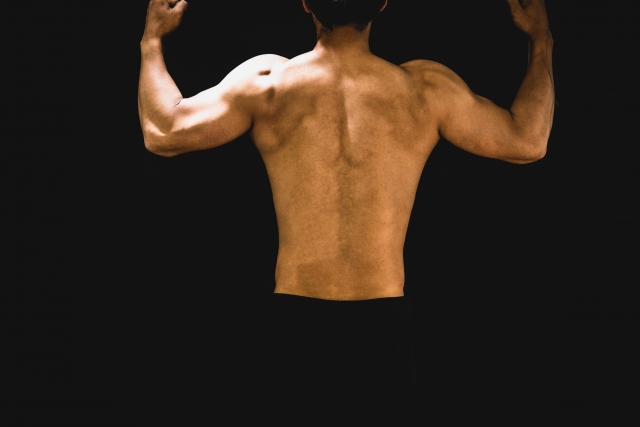 背骨
心の疲労
１つ１つ
リリース
内臓疲労
体力低下
脊柱のしなやかさを阻害する要因
体のストレス
・骨性支持（脊柱全体がSway back または Flat back）
・乳酸酸性代謝による交感神経へのストレス増大（胸椎がFlat）

心のストレス（心身相関）
・持続した脳の疲労で交感神経異常に/呼吸筋を含む胸髄支配の筋緊張↑（胸椎がFlat）

内臓のストレス
・内臓-体制反射で下位胸髄支配の筋緊張↑（下位胸椎がFlat）
骨盤
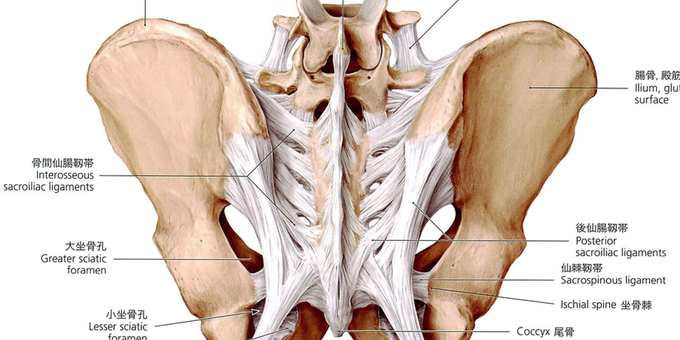 背骨の土台
全身の歪みに影響
骨盤
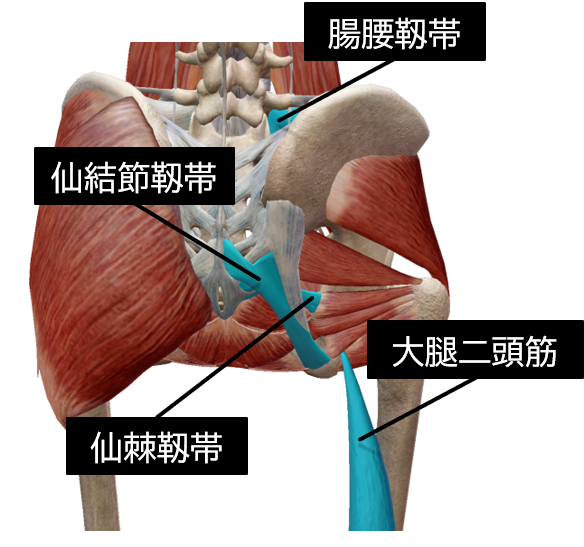 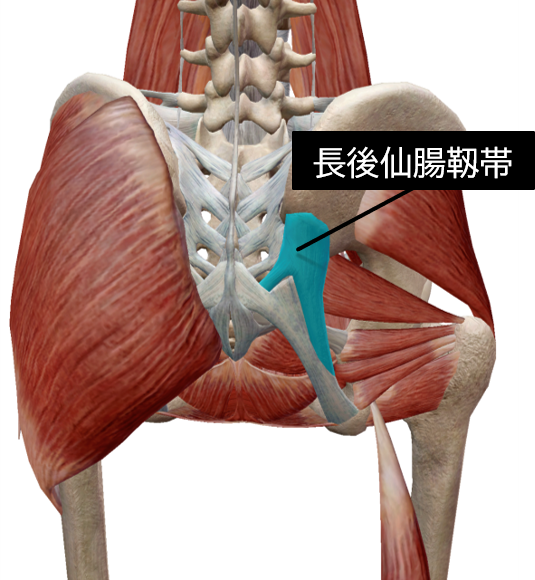 腸骨筋
多裂筋
ハムストリングス
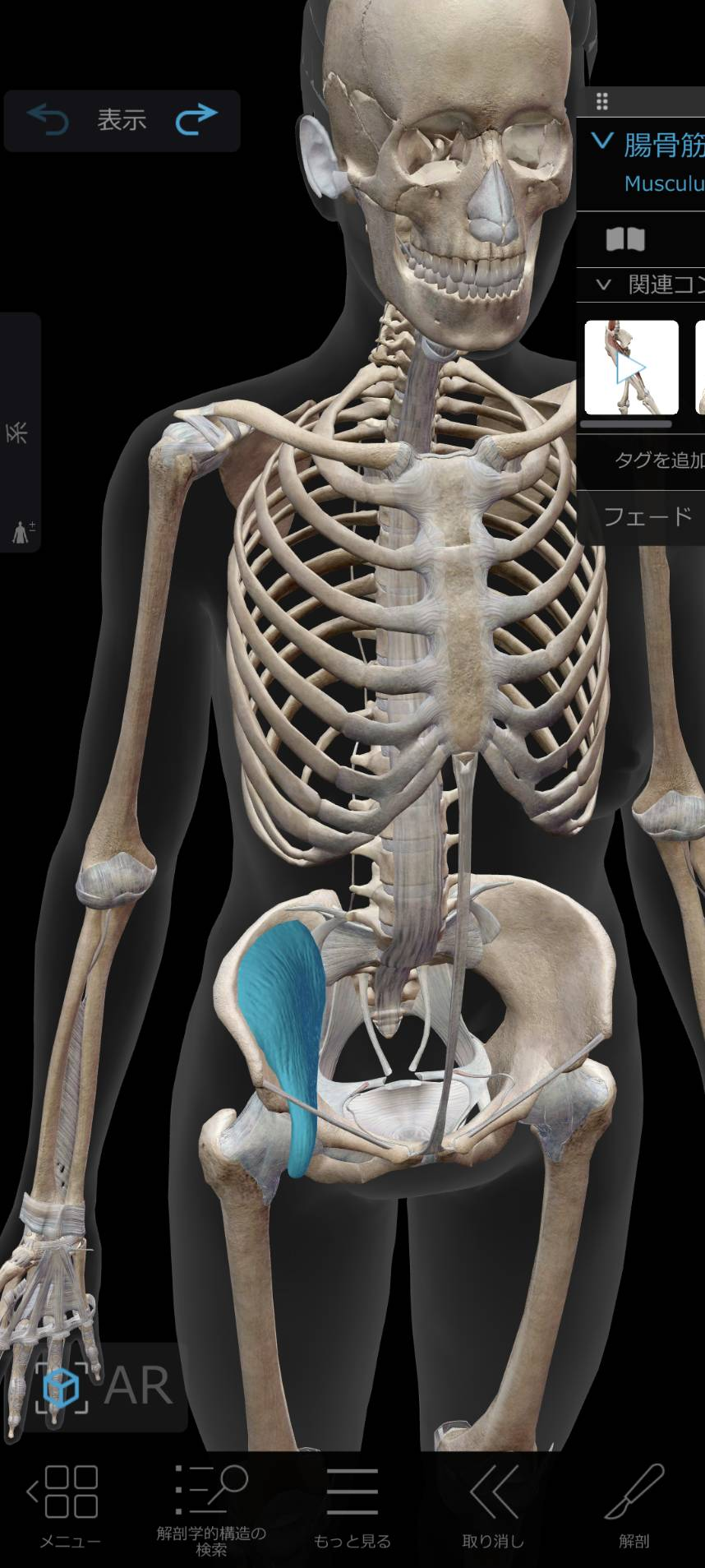 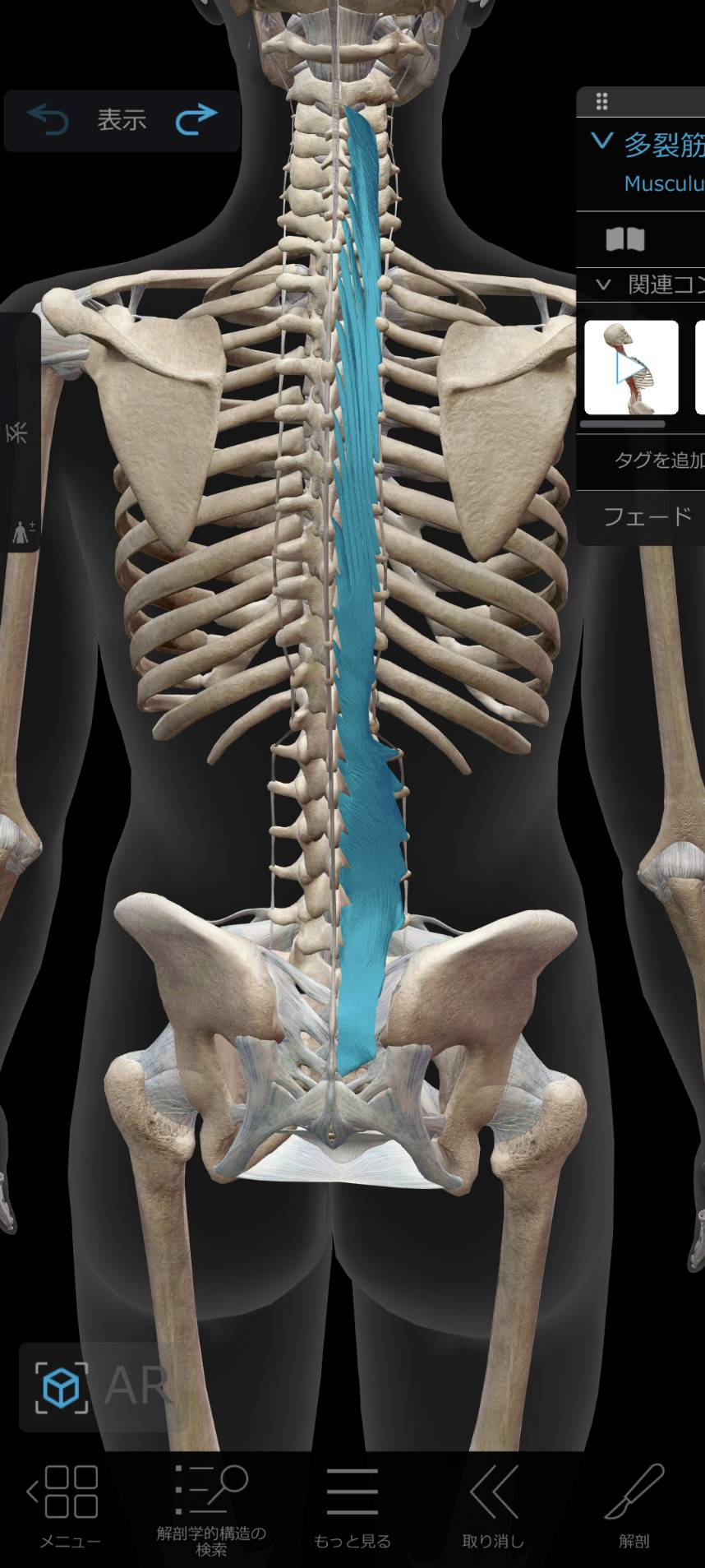 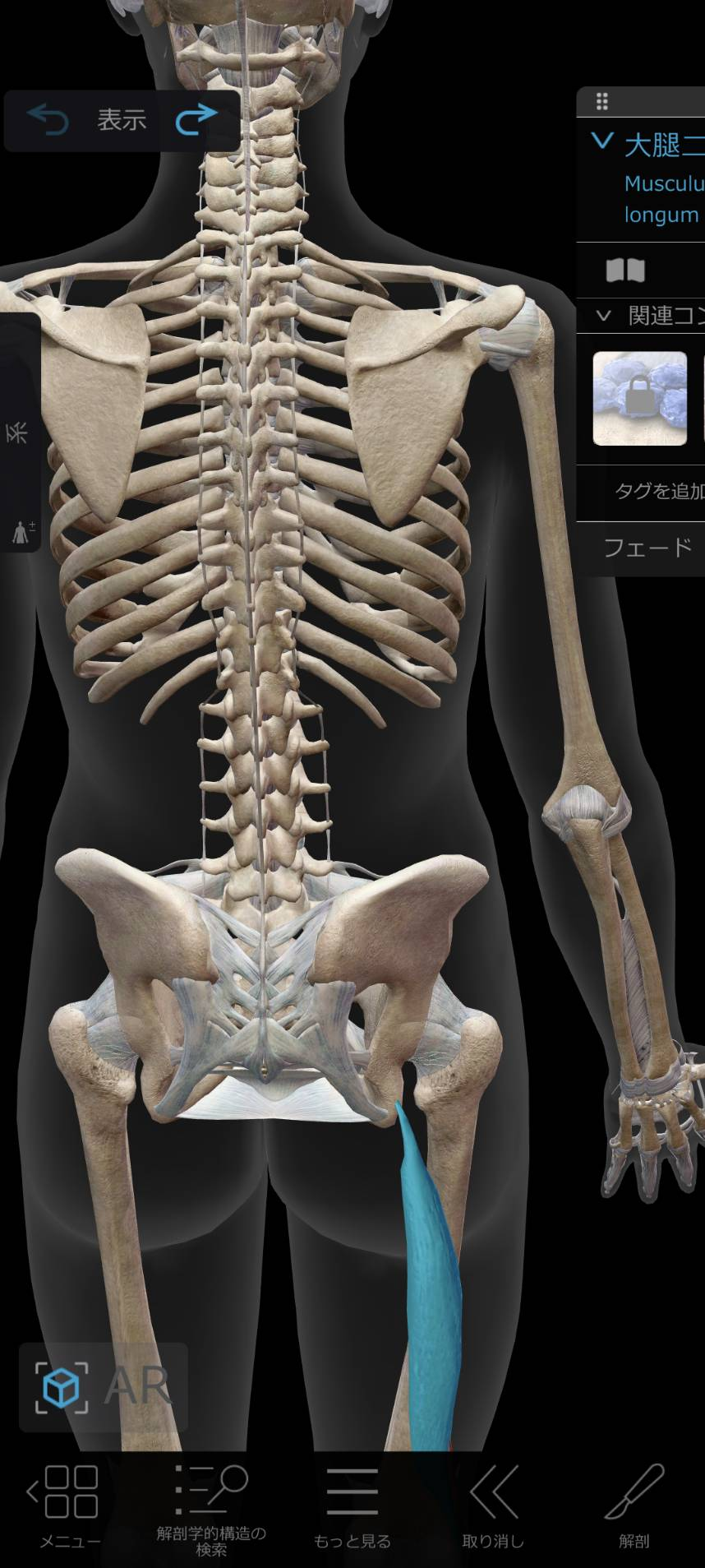 骨盤
腰方形筋
梨状筋
大殿筋
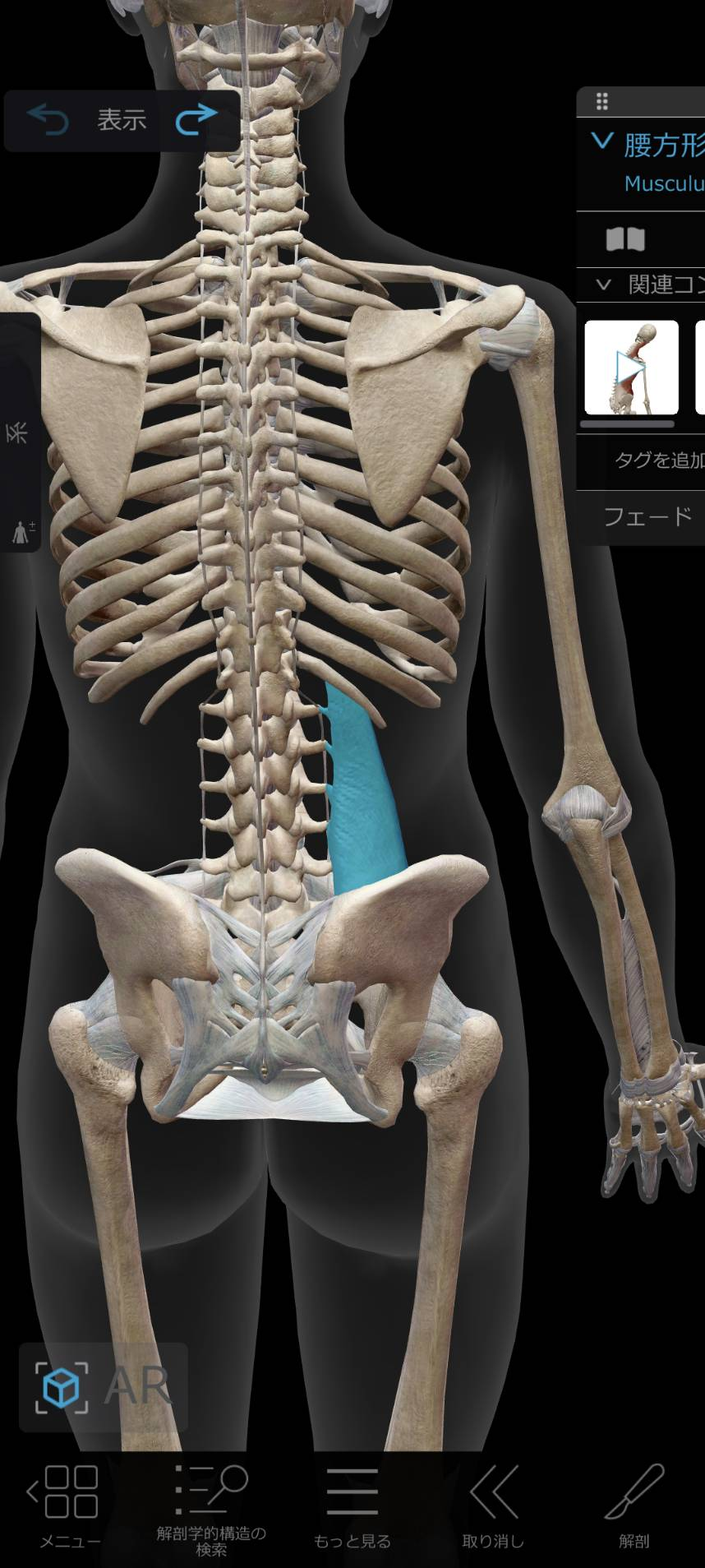 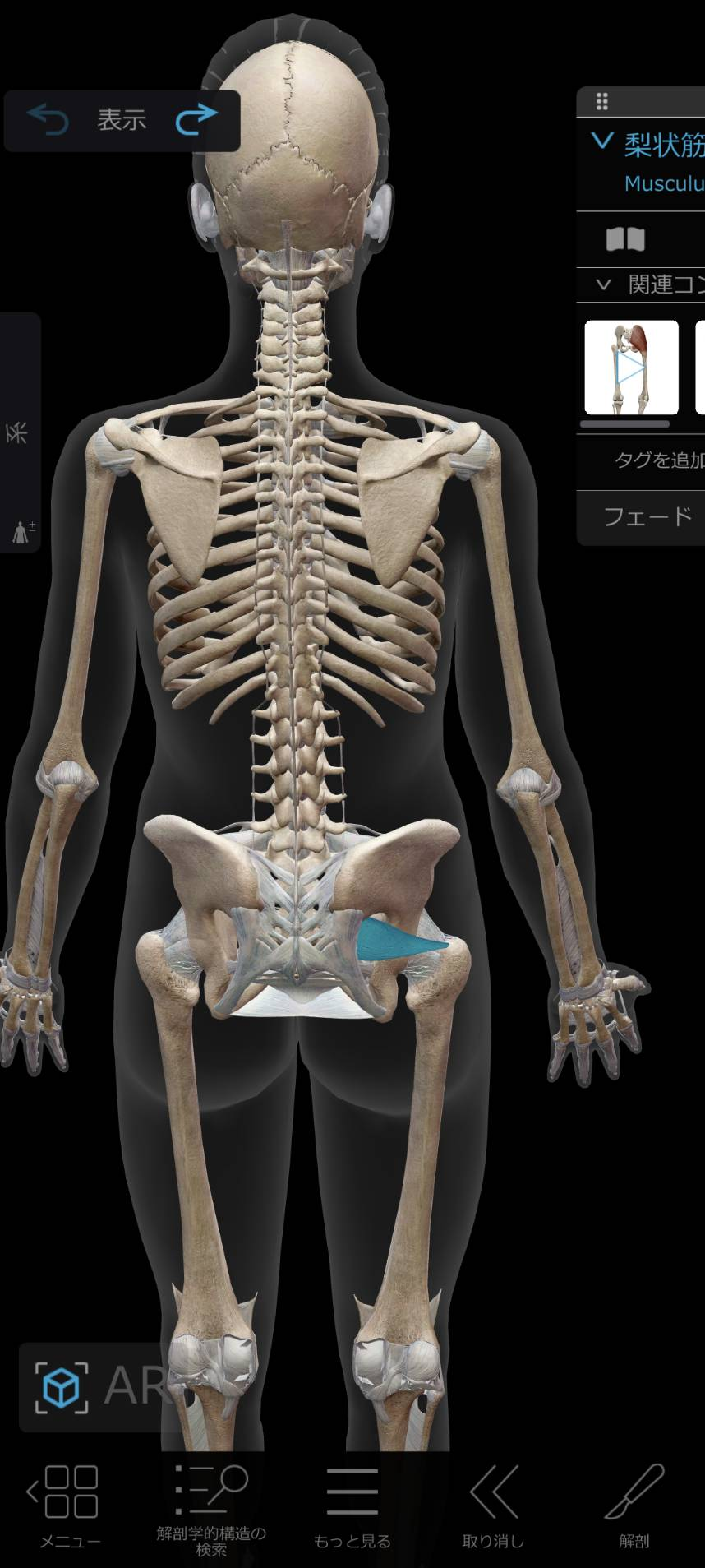 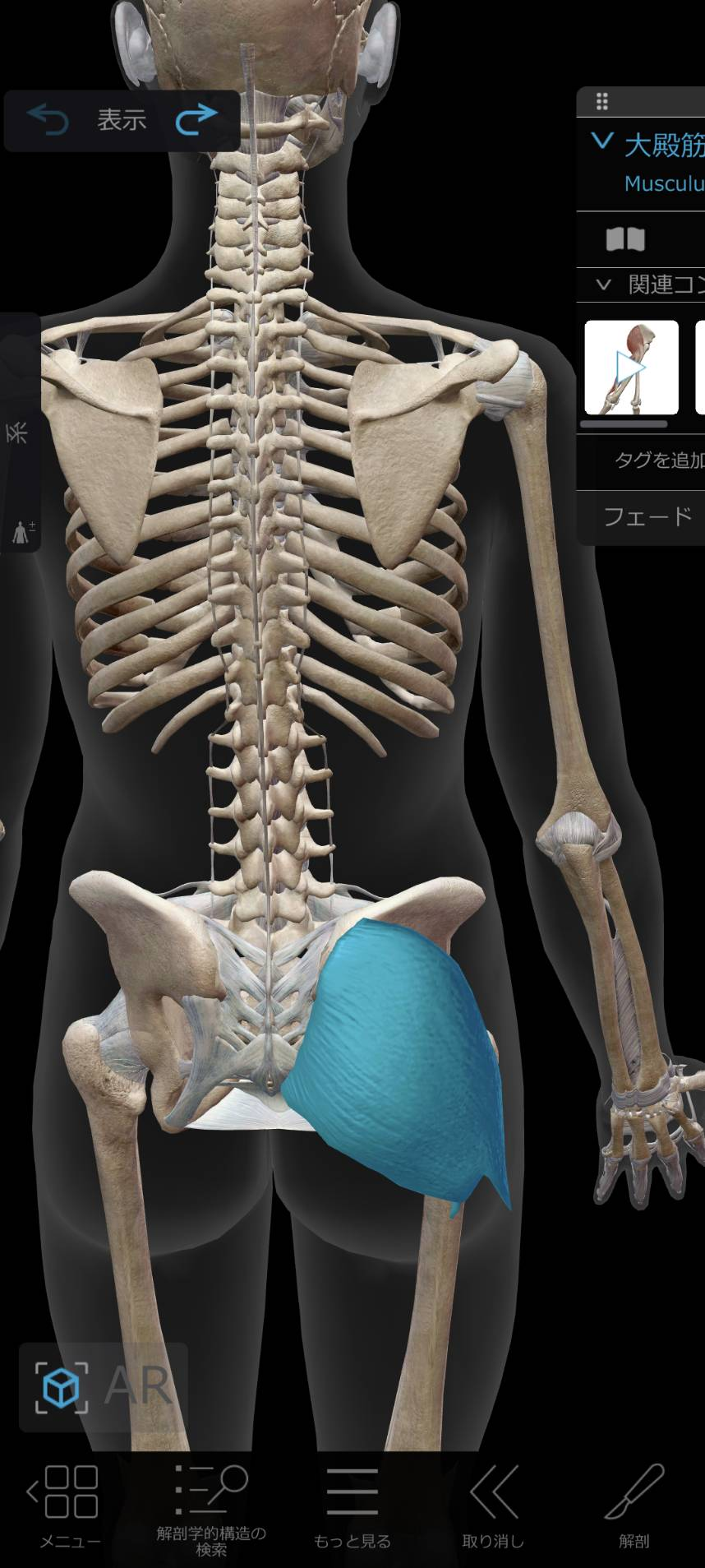